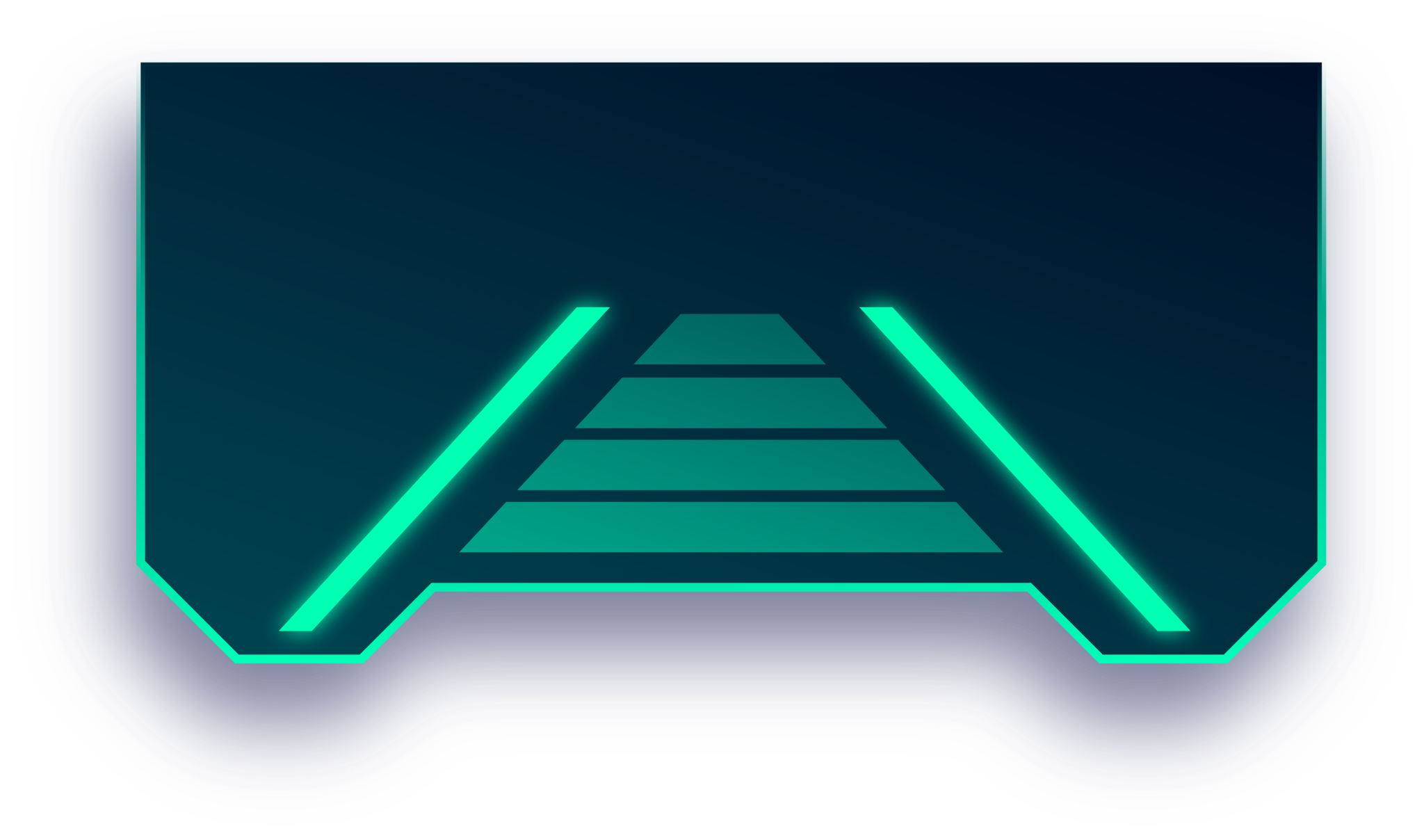 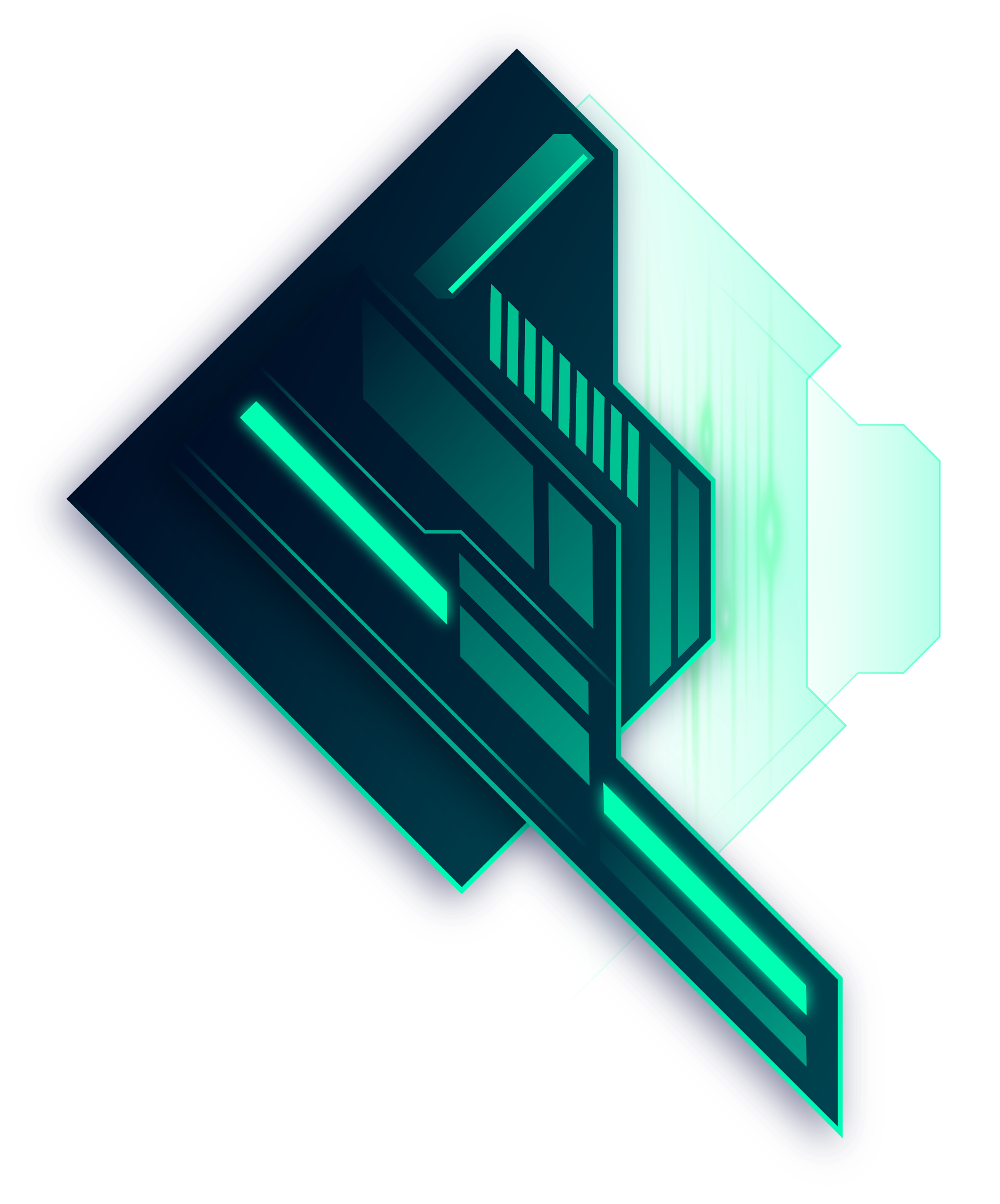 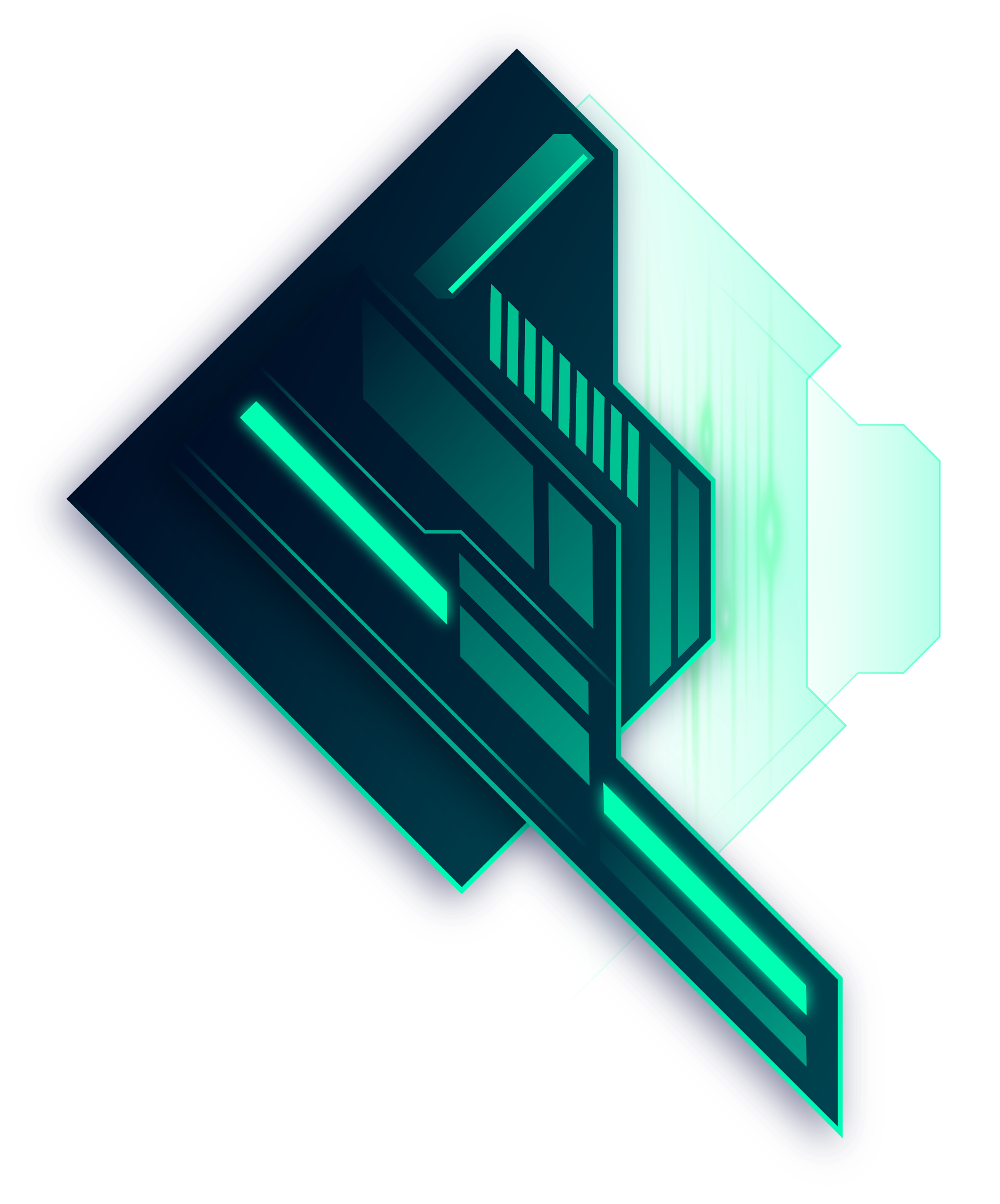 LightBearing
Projet dans le cadre du cours GNG 1503
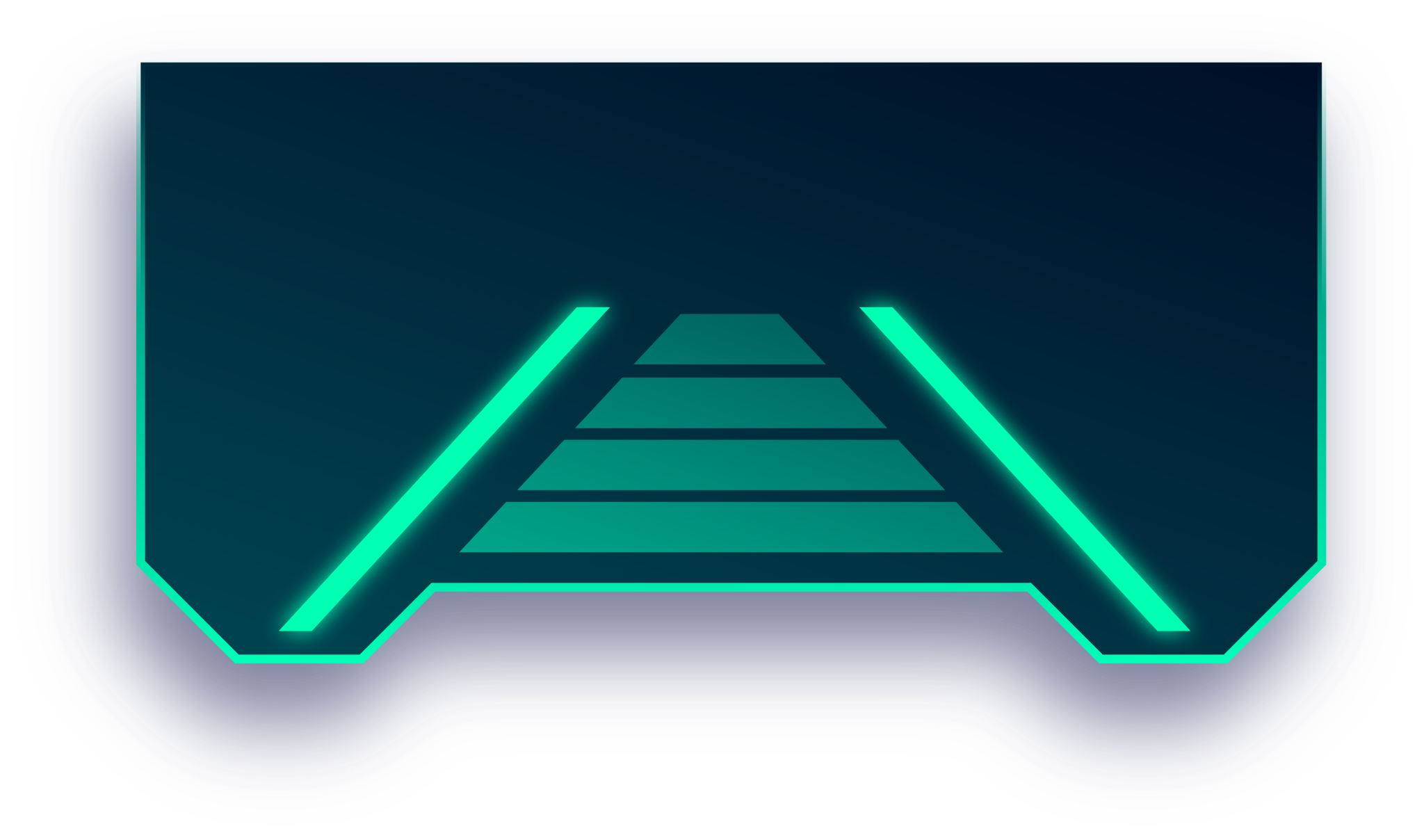 Par l’équipe FB31:
Asma'a Ahmed El-Derini, Nidal Alfaiz, Amadou Barry, Marie-Frédérique Fortin et Nadia Patricia Rosca
[Speaker Notes: Amadou]
Ordre du jour
Introduction
	Énoncé du problème
	Processus de conception
2. Développement 
	Diagramme de Gantt 
	Étalonnage technique 
	Critères de conception
	Entité physique  	
	Logiciel
3. Conclusion 
	Résumé du produit 
	Points à améliorer
	Leçons retenues
[Speaker Notes: Amadou]
Introduction
[Speaker Notes: amadou]
Énoncé du problème
Les employés de GBS ont besoin d’un système bilingue, modulaire, facile à utiliser et capable d’identifier les roulements SKF dans les divers catalogues, et de guider l’utilisateur vers le roulement correspondant rapidement. La solution à ce problème prend la forme d’une caméra qui capte le roulement en photo et d’un logiciel qui est dans la capacité de prendre les mesures nécessaires pour l’identification du numéro de série.
[Speaker Notes: Amadou]
Processus de conception
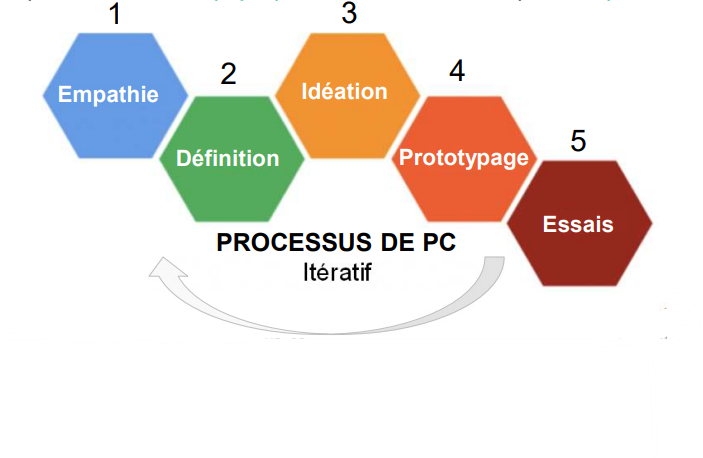 [Speaker Notes: Marie-Fred]
Développement
[Speaker Notes: Marie-fred]
Diagramme de Gantt
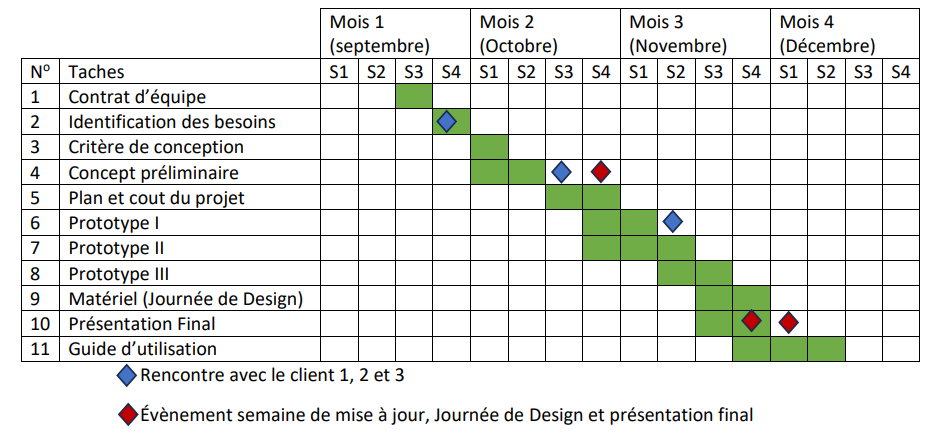 [Speaker Notes: Marie-Fred]
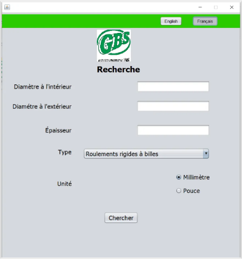 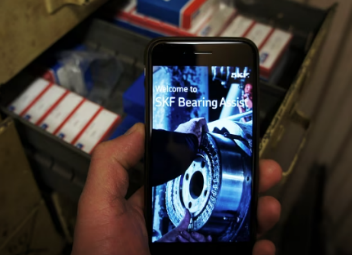 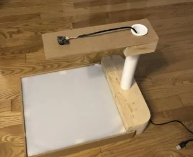 Étalonnage
T
e
c
h
n
i
q
u
e
Imp. = Importance / Po = position
[Speaker Notes: Asma'a]
Critères de conception
[Speaker Notes: Amadou]
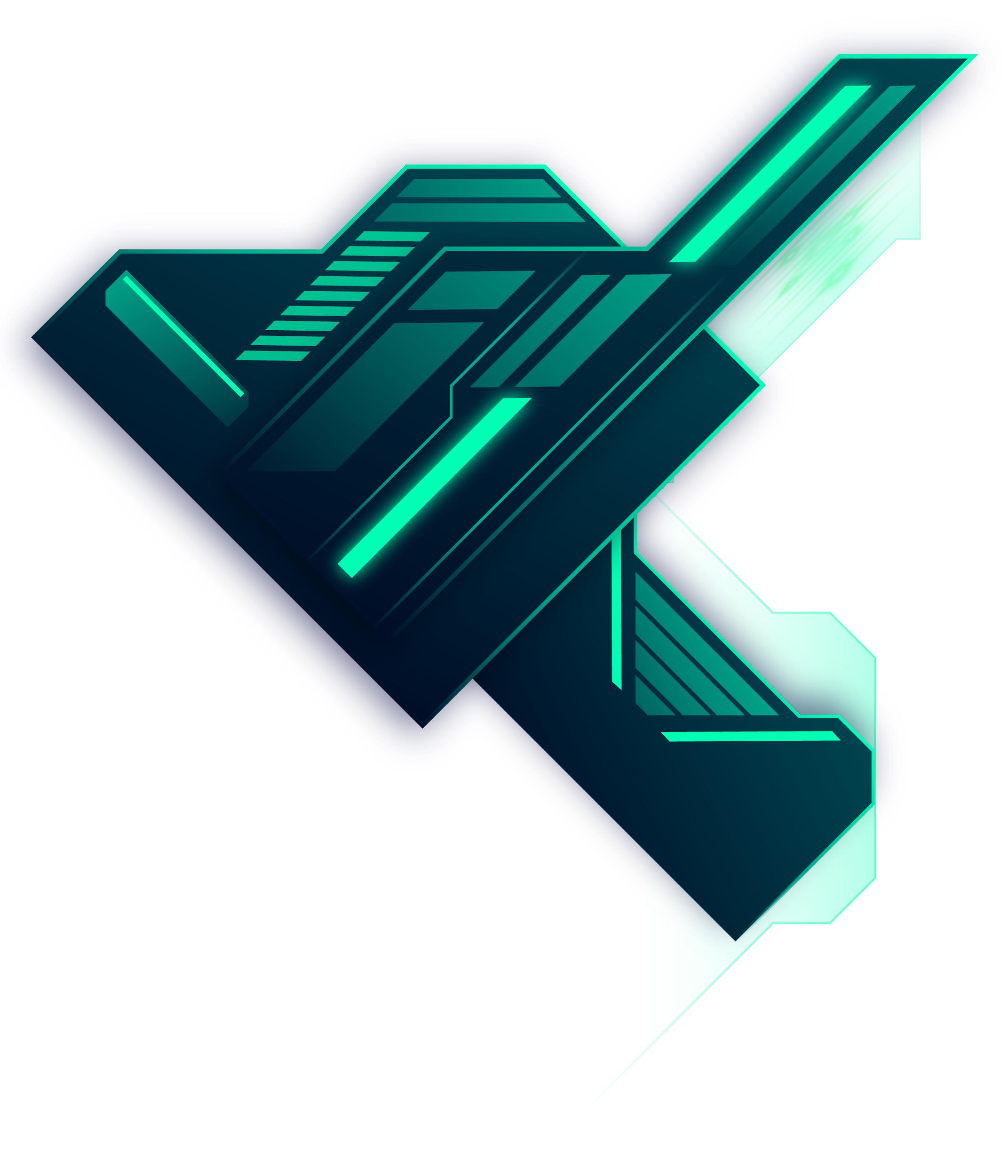 Critères de conception
D’autres critères avaient été élaborées à partir de l’étalonnage et des besoins du client, mais ce sont eux qui ont été utilisées dans le cadre du prototypage et des tests.
[Speaker Notes: Amadou]
Concepts préliminaires
#1
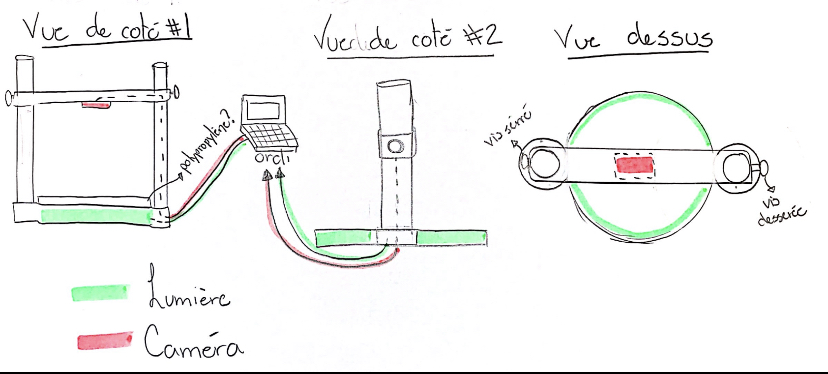 #2
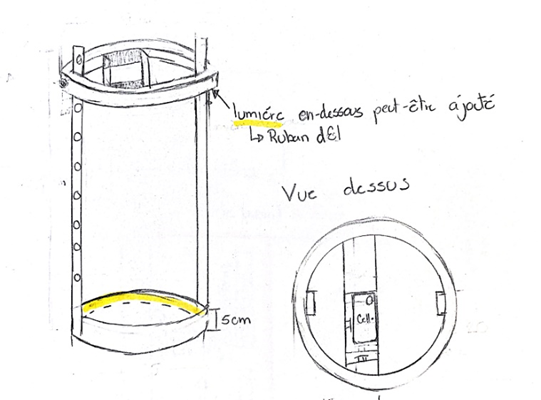 #3
Points à retenir du concept choisi (#1):
- Hauteur variable non-prédéterminée
- Utilisation de caméra (Branchement direct à l’ordinateur) 
- Plaque de lumière avec bande DEL
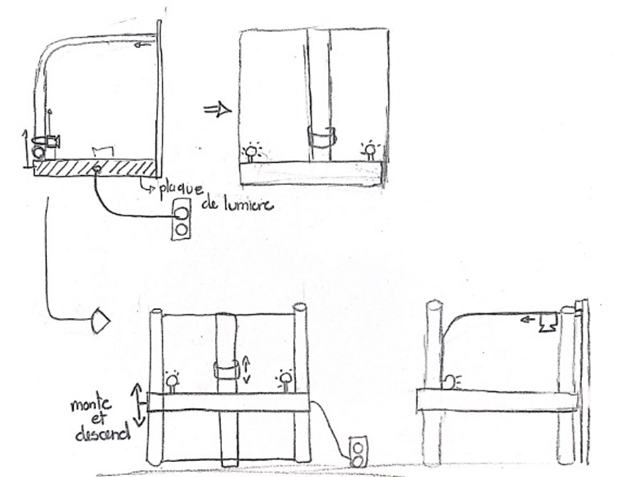 [Speaker Notes: Nadia

Esquisse interface]
Entité physique
- Impression 3D
- Coupe laser pour logo GBS
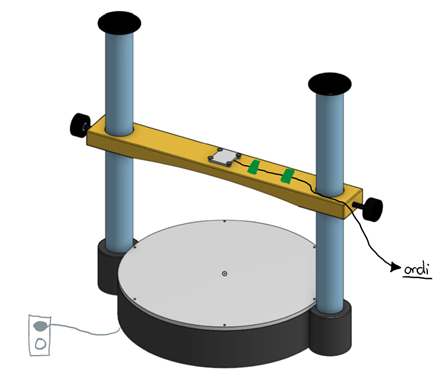 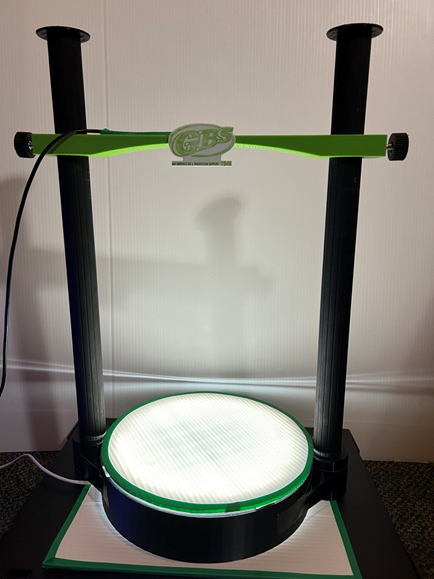 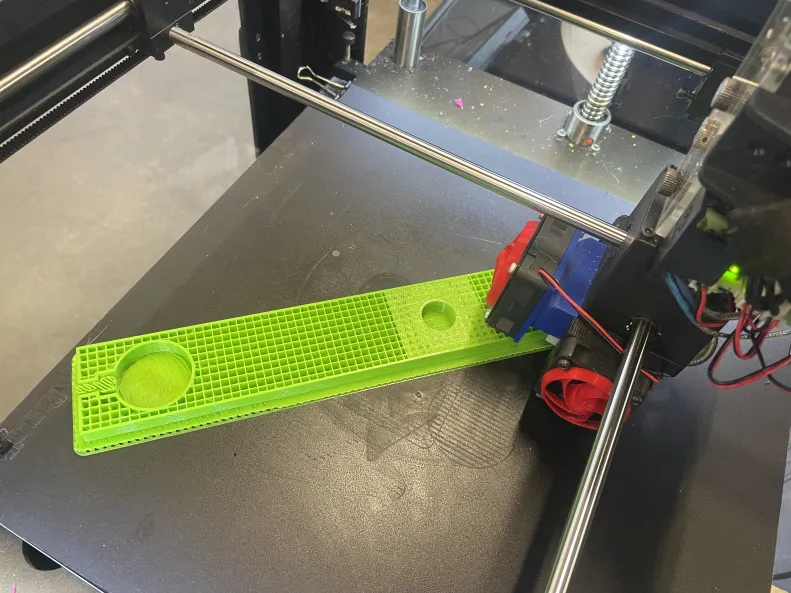 Difficultés rencontrées:
- Temps d’impression 
     (moins de 7h)
- Impression du glisseur
Produit final
CAO sur Onshape
[Speaker Notes: nadia]
Tests entité physique
Glisseur
Lumière
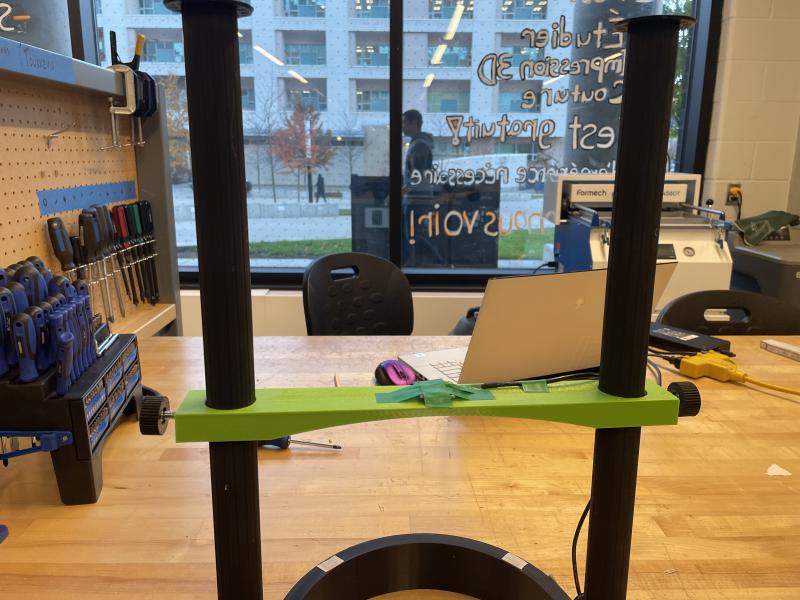 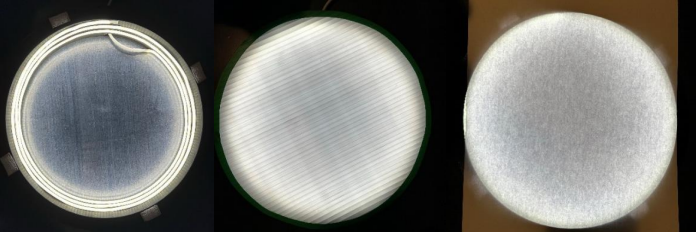 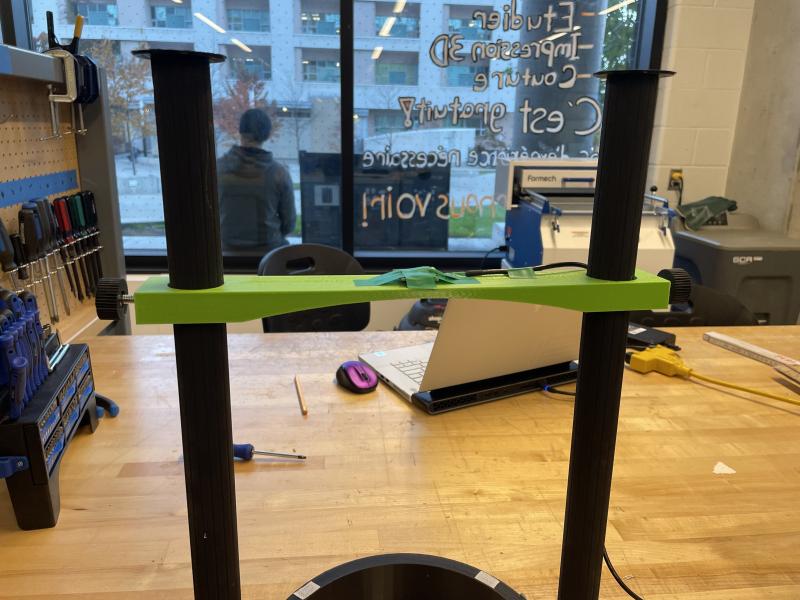 275 Lux
307 Lux
334 Lux
Hauteur
Solidité du matériau
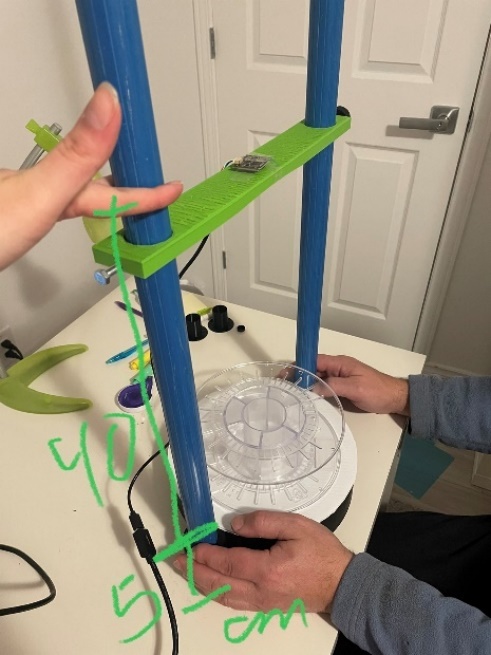 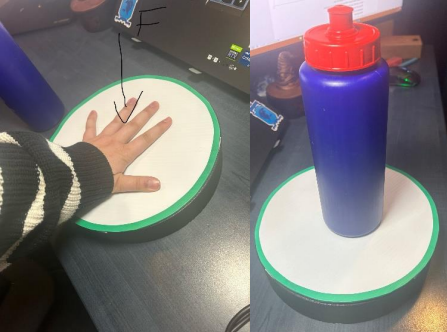 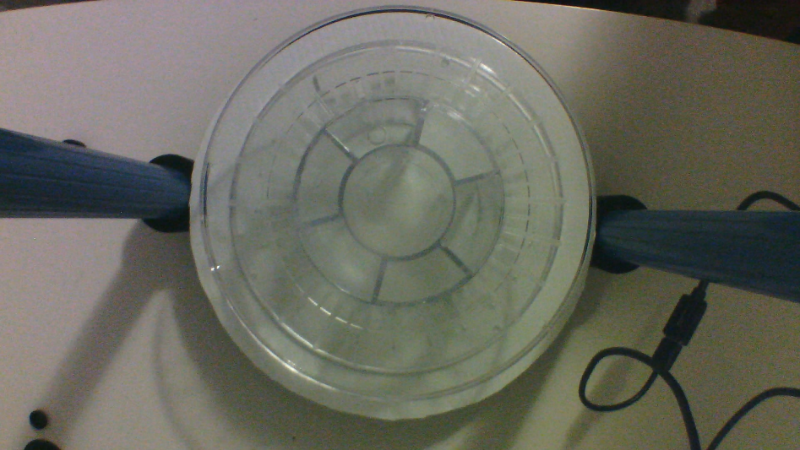 [Speaker Notes: Nadia]
Nomenclature des matériaux
Légende:
Vert pâle : éléments achetés
Gris : parties imprimées 3D
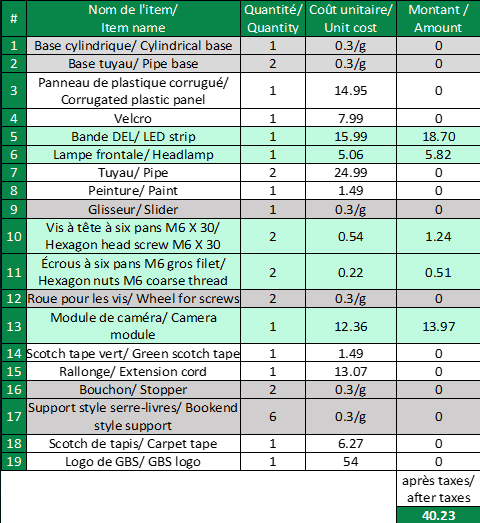 Respect du budget de 50$
[Speaker Notes: nadia]
Concepts préliminaires
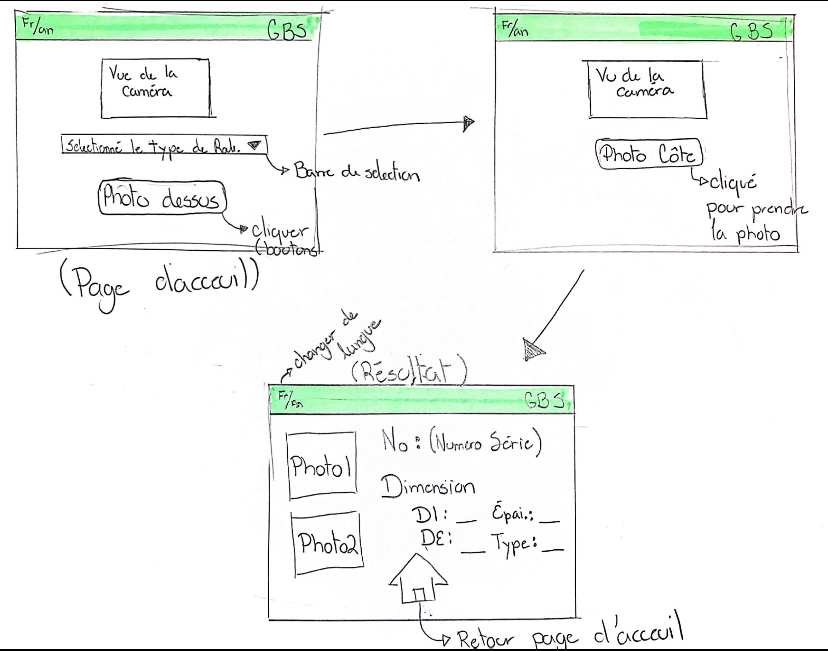 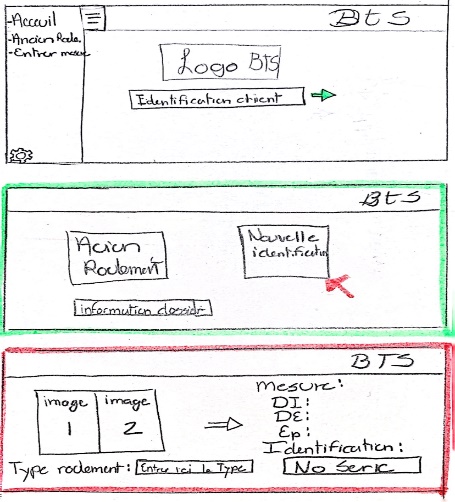 Idée retenue :
- Sélection élément roulant 
- Affichage photo
- Bouton retour à la page d’accueil
- Système Bilingue 

D’autres fonctions ont été ajoutées par la suite.
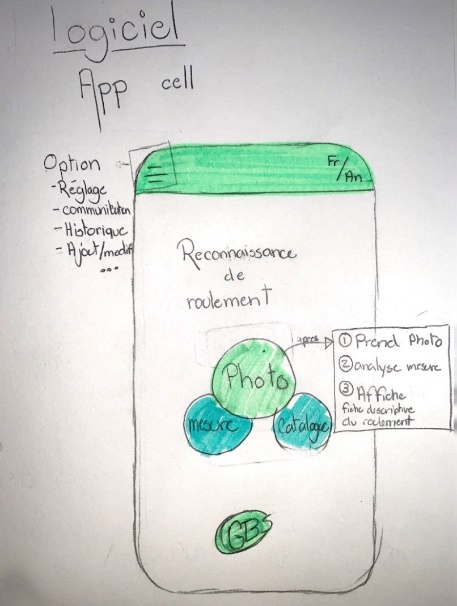 [Speaker Notes: nidal]
Entité logiciel
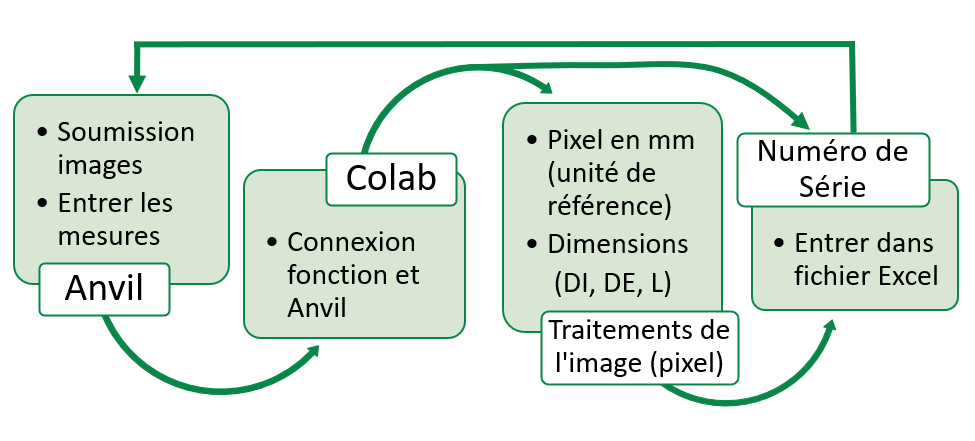 [Speaker Notes: Nidal]
Test logiciel
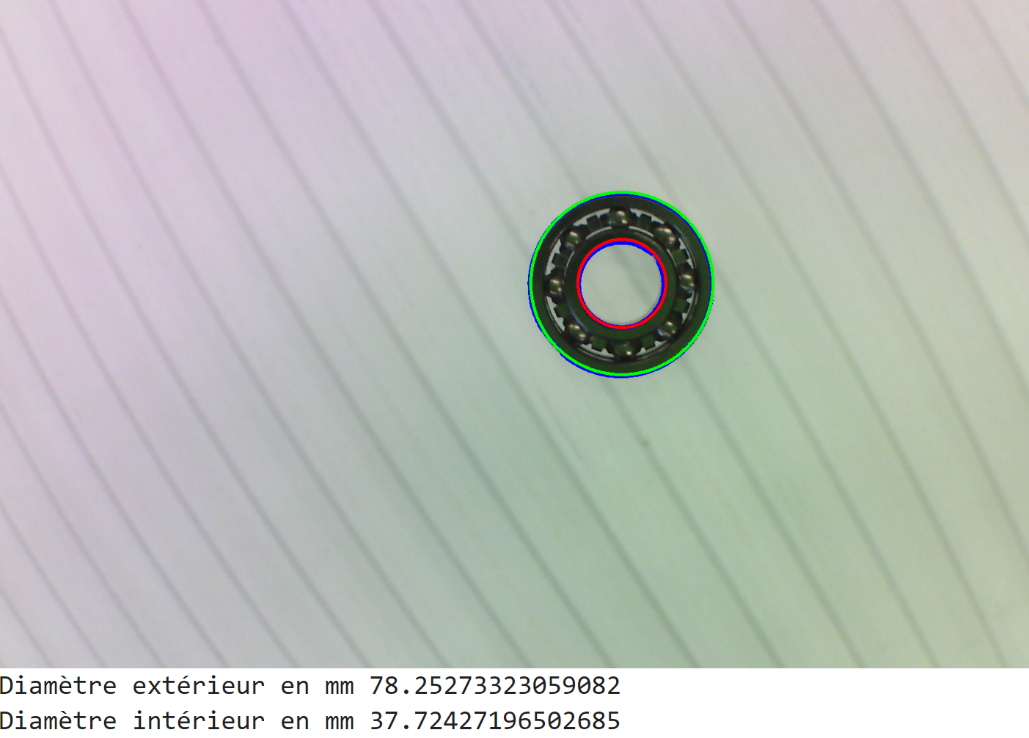 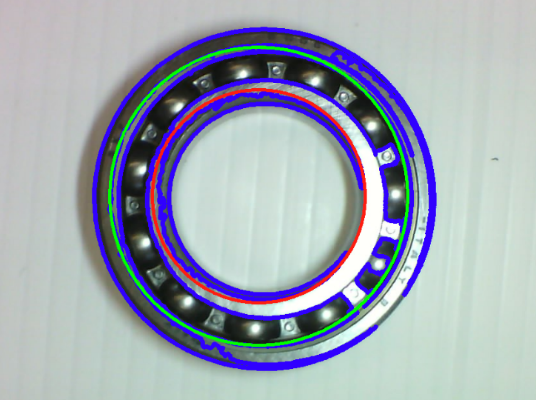 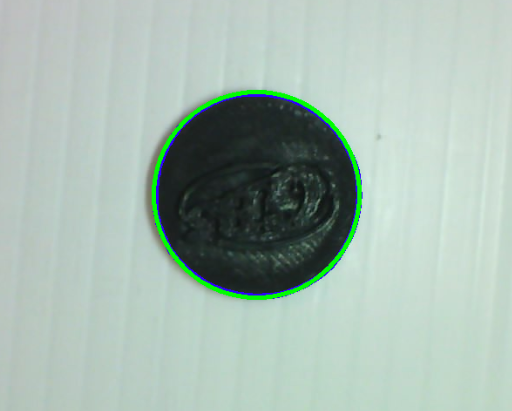 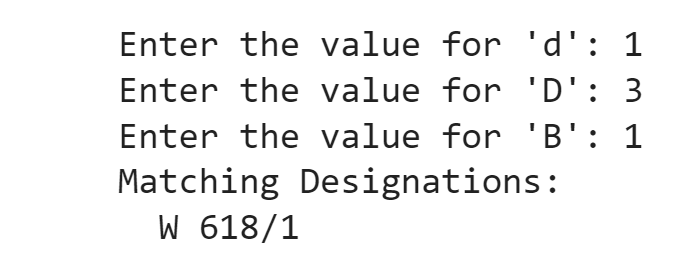 Test des mesures de Diamètre (faire attention au reflet)
Test changement de mesure
(de qualité image à élément de référence)
Test Identification du Numéro de série 
(de ouvrir un lien à tables Excel)
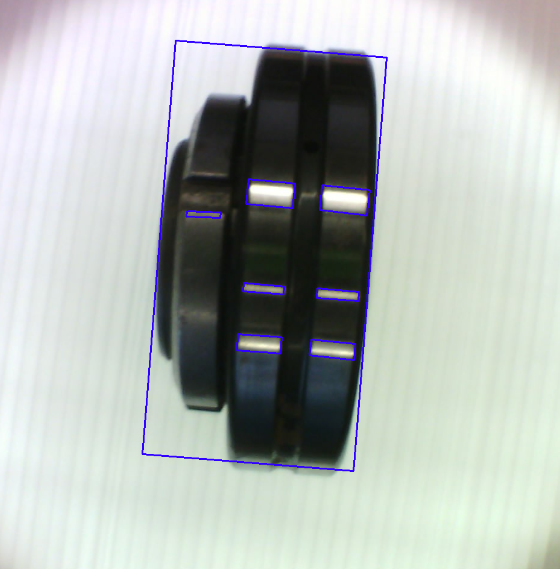 Test des mesures de Largeur
[Speaker Notes: nidal]
Difficulté liée au codage
Peu de connaissance dans le domaine
L’association de chaque partie de code en 1
L’utilisation de logiciel de traitement d’image
Liaison Colab-Anvil (Temporaire)
L’uniformisation des types de variable
[Speaker Notes: Nidal]
Difficulté à renvoyer les numéros de série à Anvil
De :
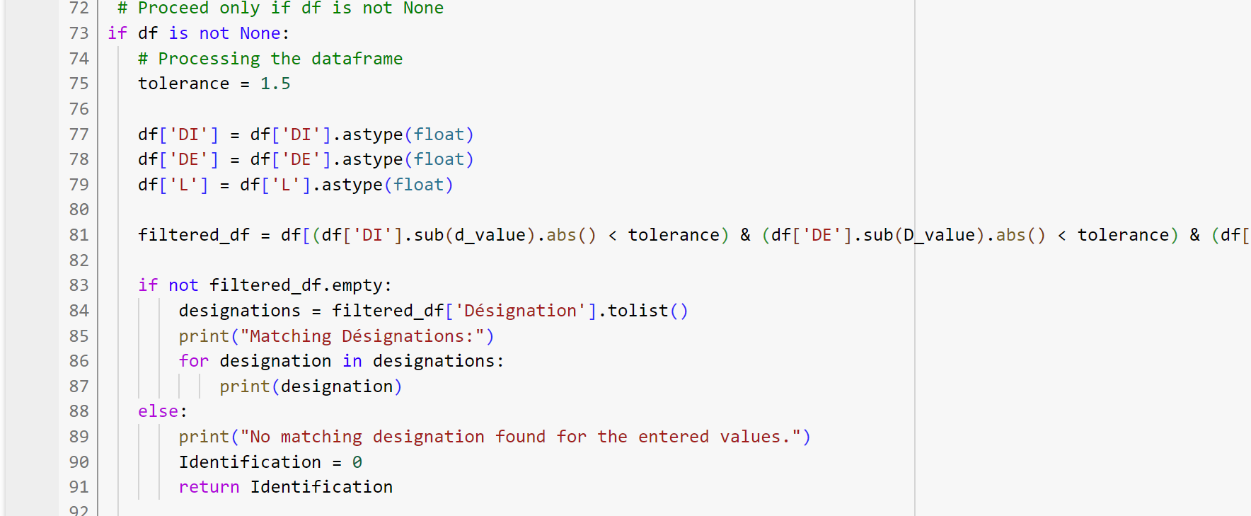 À :
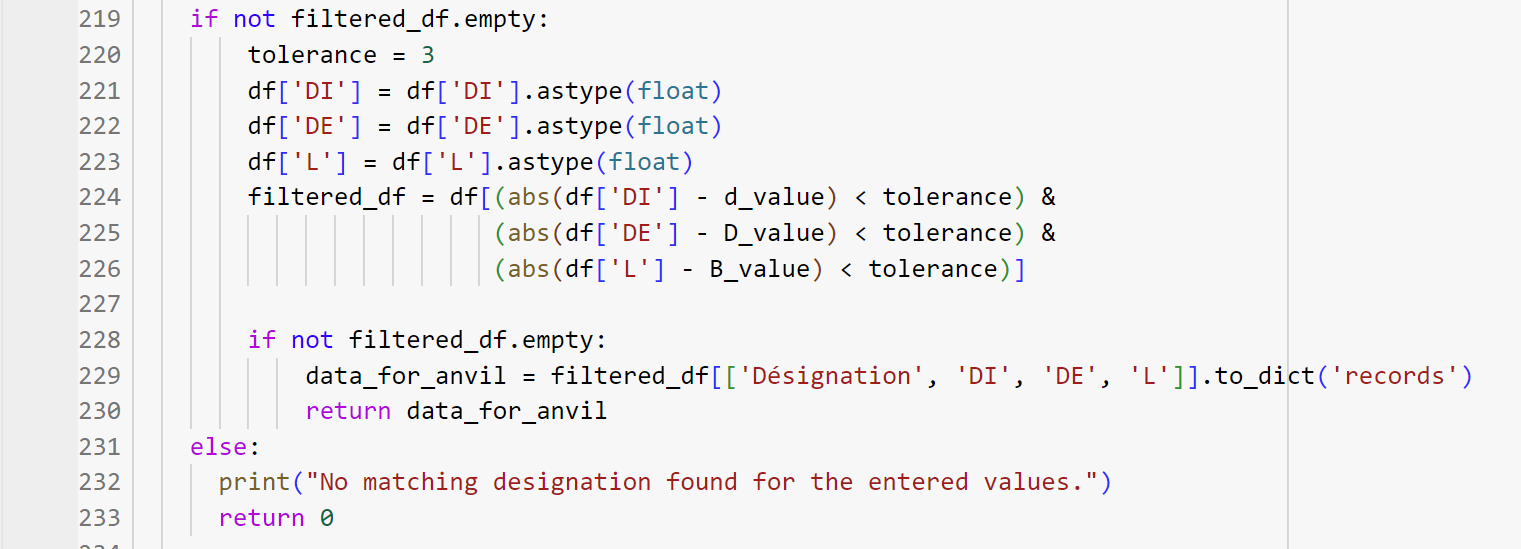 [Speaker Notes: Marie]
Interface
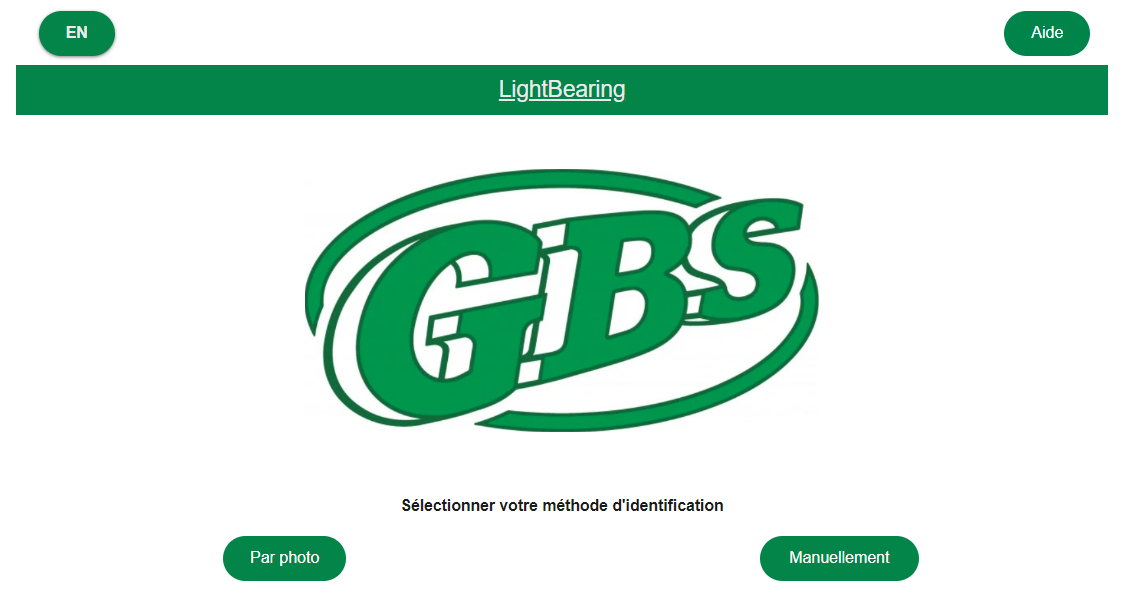 Page d’accueil
Élément Roulant
Fonctionnement du site
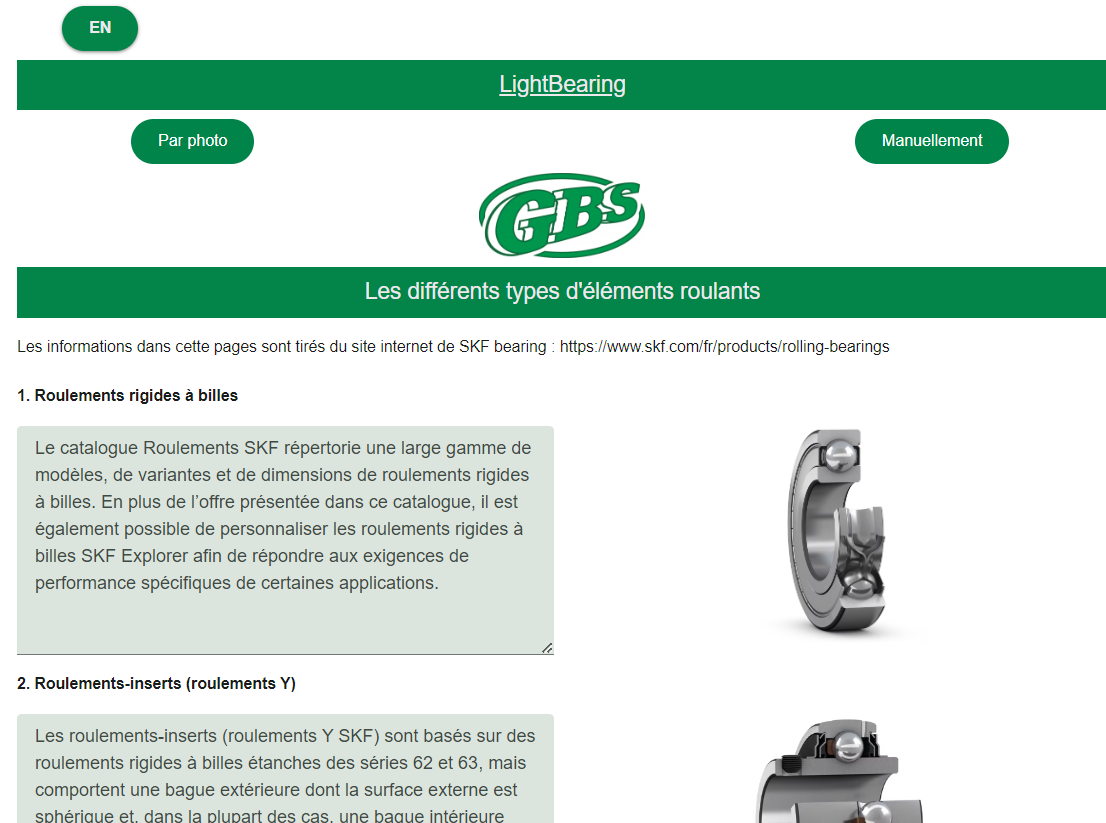 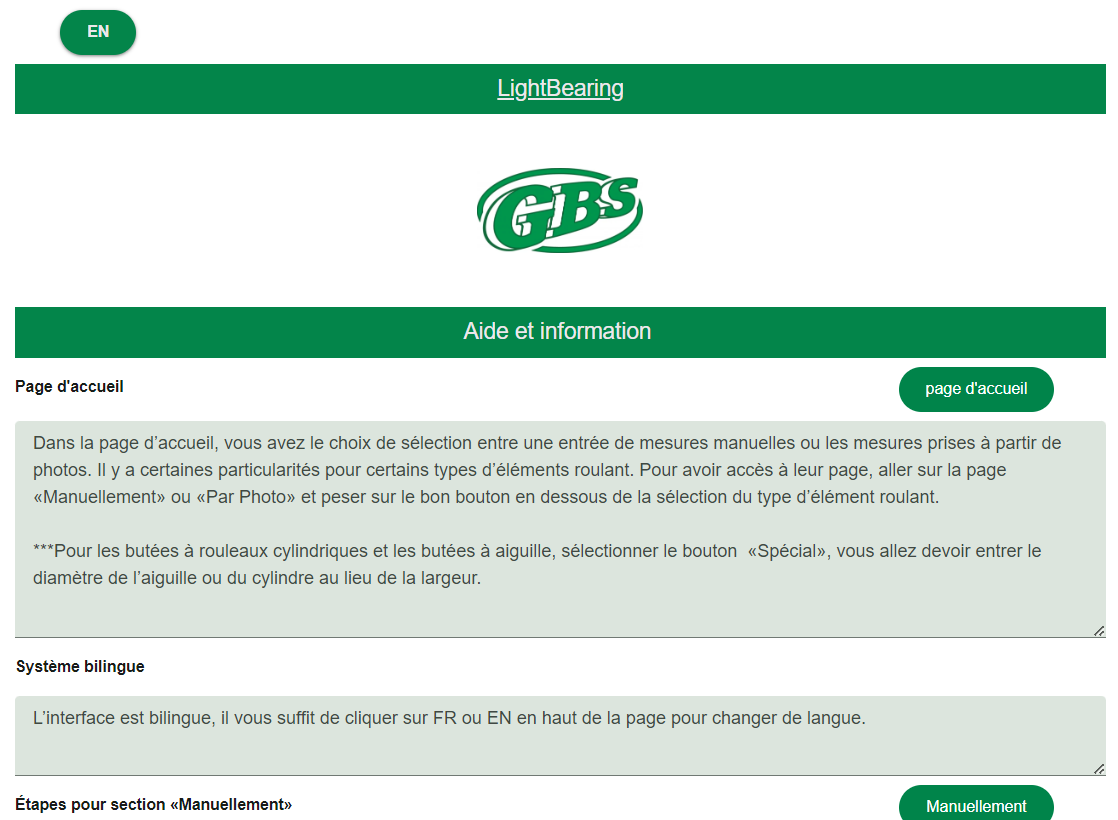 [Speaker Notes: Marie-fred]
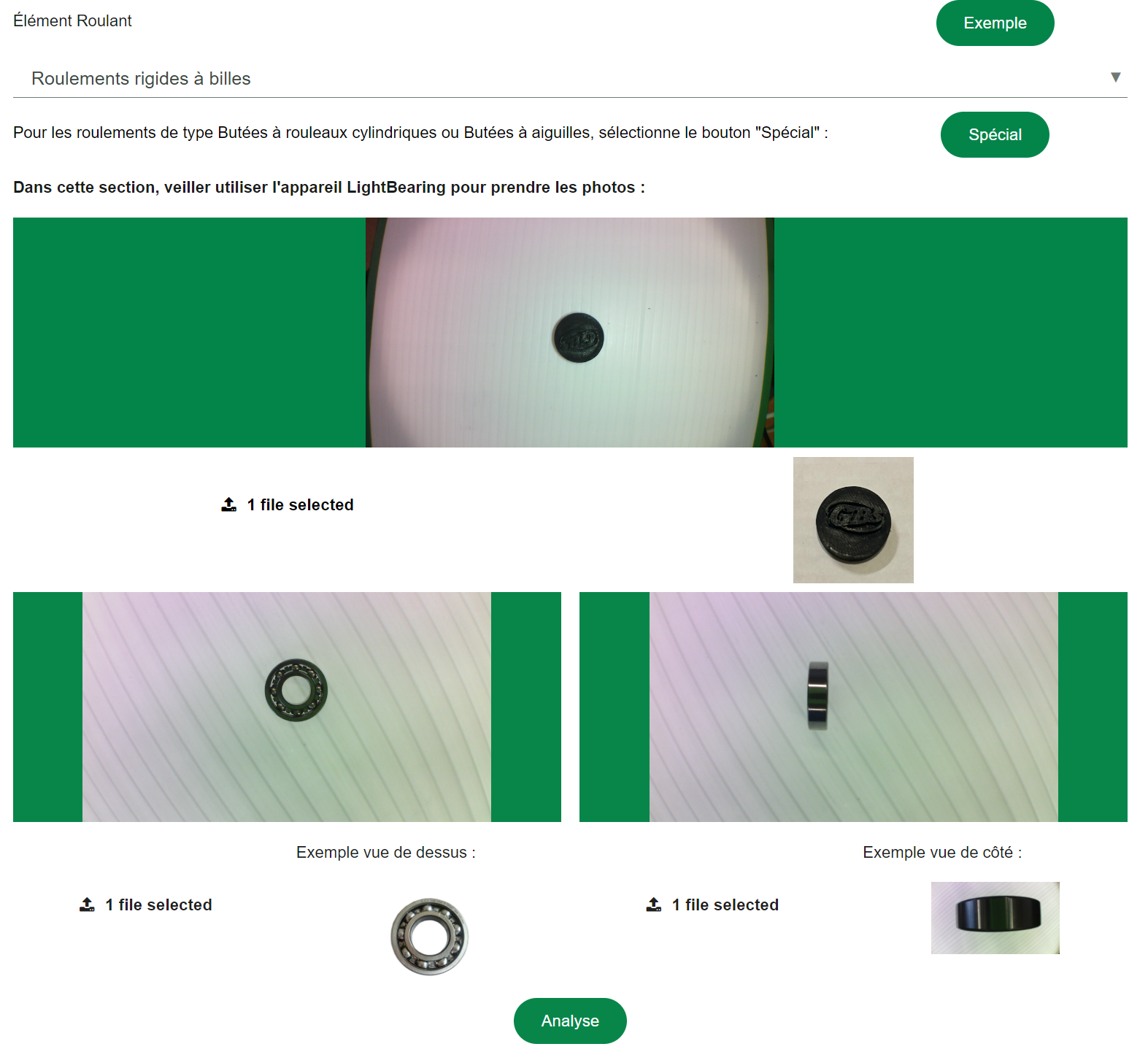 Interface (Identification)
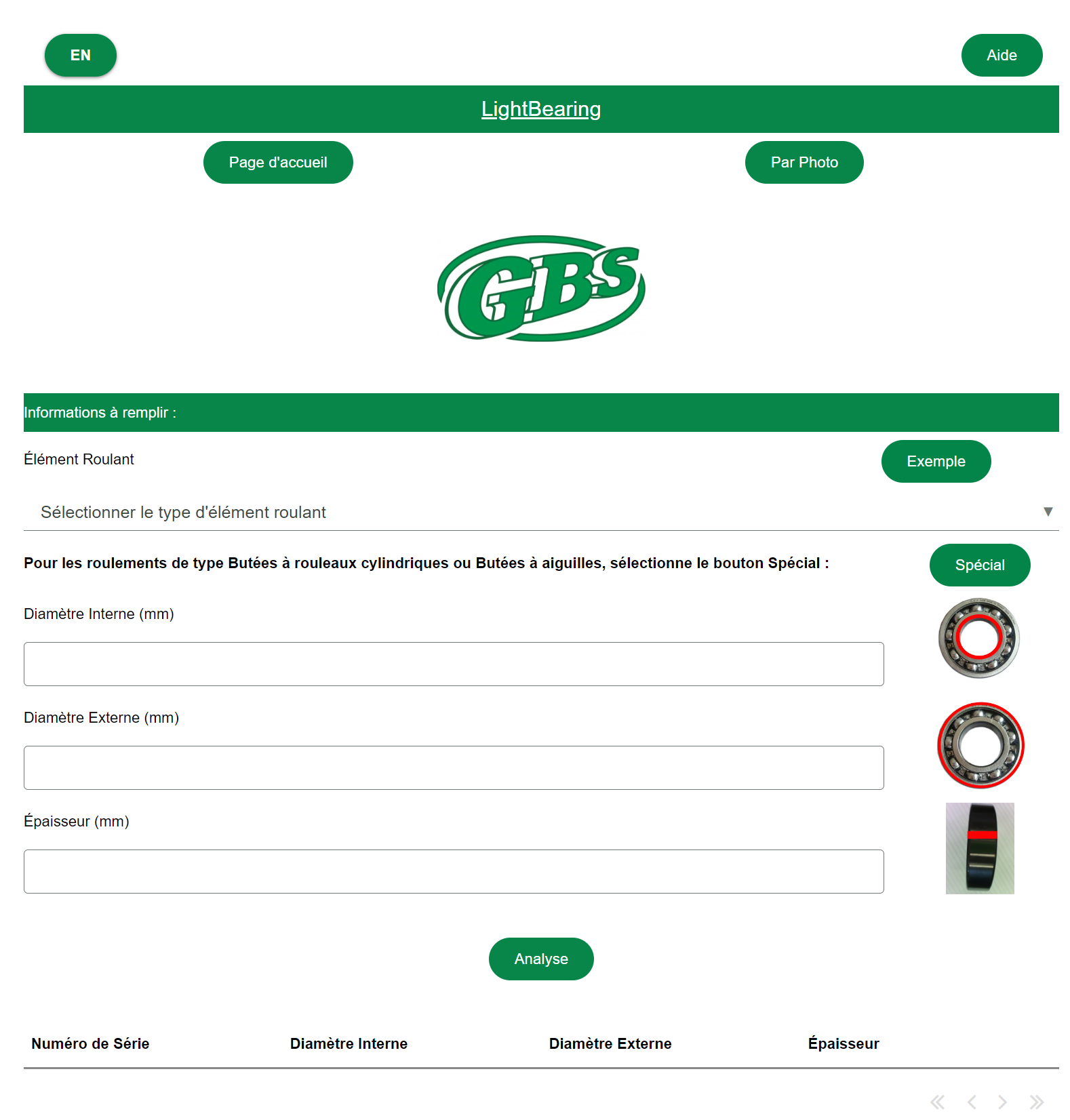 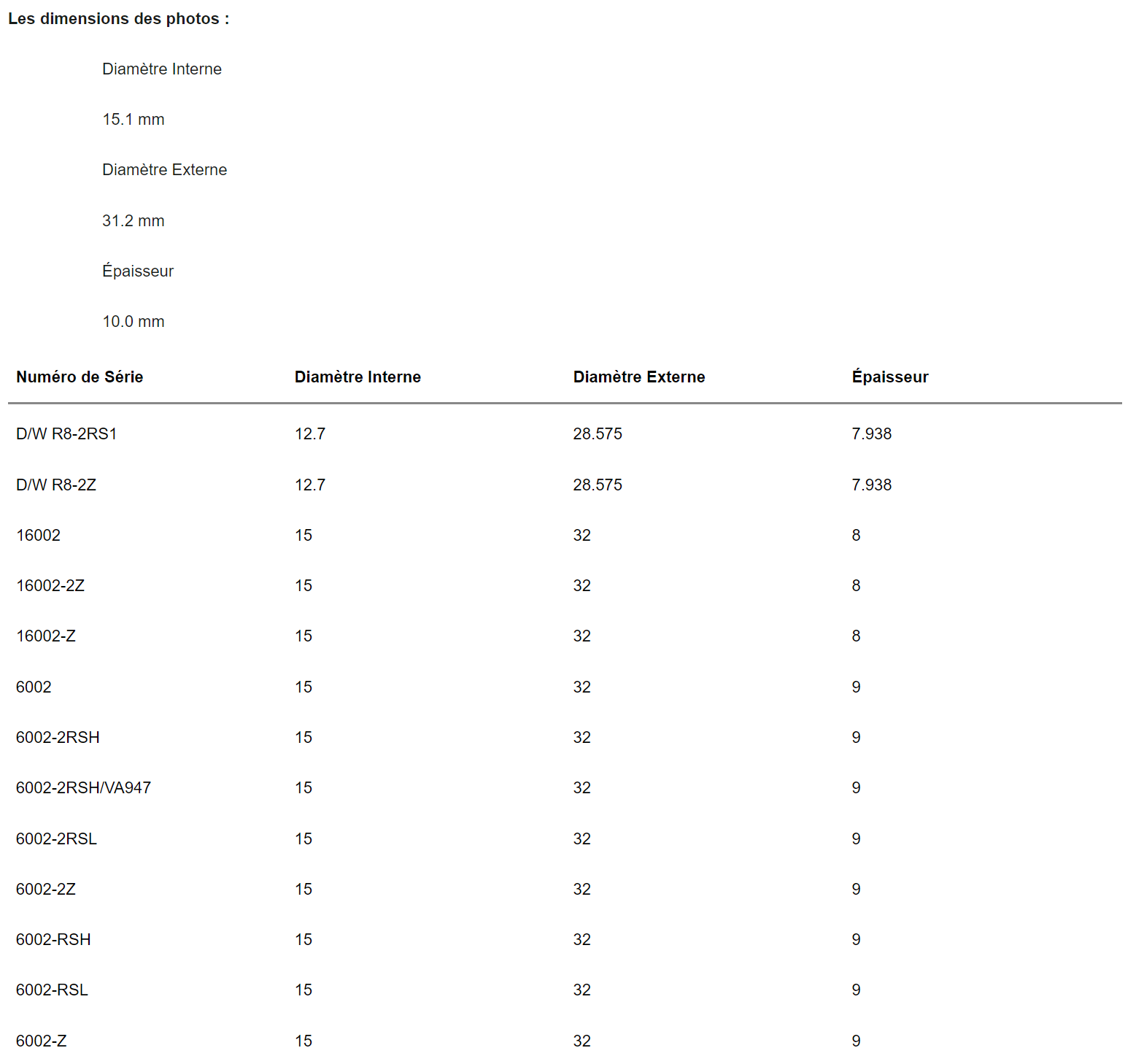 [Speaker Notes: Marie-fred]
Conclusion
[Speaker Notes: asmaa]
Résumé du produit
Points à améliorer: 
Précision des mesures 
Qualité image (recadrage de la photo)
Éclairage (ombres, réflexion....)
Points forts: 
Rapide et Simple d’utilisation
Adaptable et Modulaire
Plusieurs moyens de trouver le numéro de série
Offre plus d’information comme une page d’aide
[Speaker Notes: Asma'a]
Améliorations futures
Faire que la prise de photo soit directement dans notre site web
Trouver un moyen pour inclure tous les types de roulements dans la base de données
Améliorer le traitement d’image pour qu’il soit moins sensible   
Créer une fonction pour trouver le diamètre avec un arc de cercle pour les roulements brisés
Détection par image du type d’élément roulant (deep machine learning)
Ajouter un pourcentage de fiabilité
[Speaker Notes: Asma'a]
Leçons apprises
Ne pas hésiter à demander de l’aide (en particulier quand les connaissances dans le domaine sont limitées)
Travailler en équipe pour bien diviser les tâches 
Améliorer ses compétences techniques 
Avoir un meilleur modèle pour la planification de projet en conception
Appris à utiliser certains logiciels de programmation, de modélisation et d’outils (Python, Google Colab, Anvil, Onshape, Data Miner, Excel, Impression 3D et coupe au laser)
[Speaker Notes: Amadou]
Merci pour votre écoute
Avez-vous des questions?
Remerciements
Mitch Bouchard (GBS), Emmanuel Bouendeu, Jasen Lee, Pascal Vu-Noreau, Laurier Albert Gascon-Miller, Ali Benhammou, Étienne Fortier, Université d’Ottawa et Makerspace
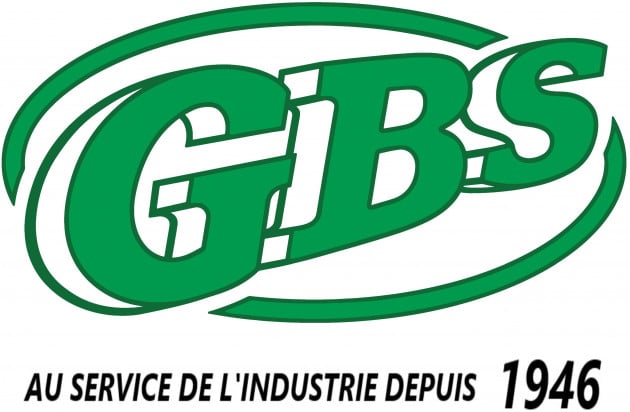 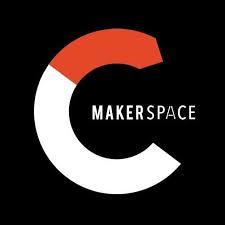 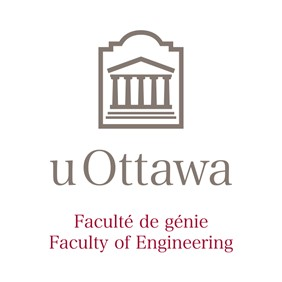 [Speaker Notes: Asma'a]
Références
https://makerepo.com/category/gng1103%2Fgng1503?page=1
https://anvil.works/learn/tutorials
https://www.geeksforgeeks.org/introduction-to-pandas-in-python/
https://fr.wikipedia.org/wiki/SKF
https://www.camemake.com/blog_detail.php?id=23 
https://www.skf.com/fr/products/rolling-bearings/ball-bearings/insert-bearings/designation-system
https://colab.research.google.com/
https://anvil.works/docs/client
https://ultimaker.com/software/ultimaker-cura/
https://cad.onshape.com/signin


*** les notes de cours de GNG1503 ont aussi étées d’une grande aide dans l’élaboration de notre produit